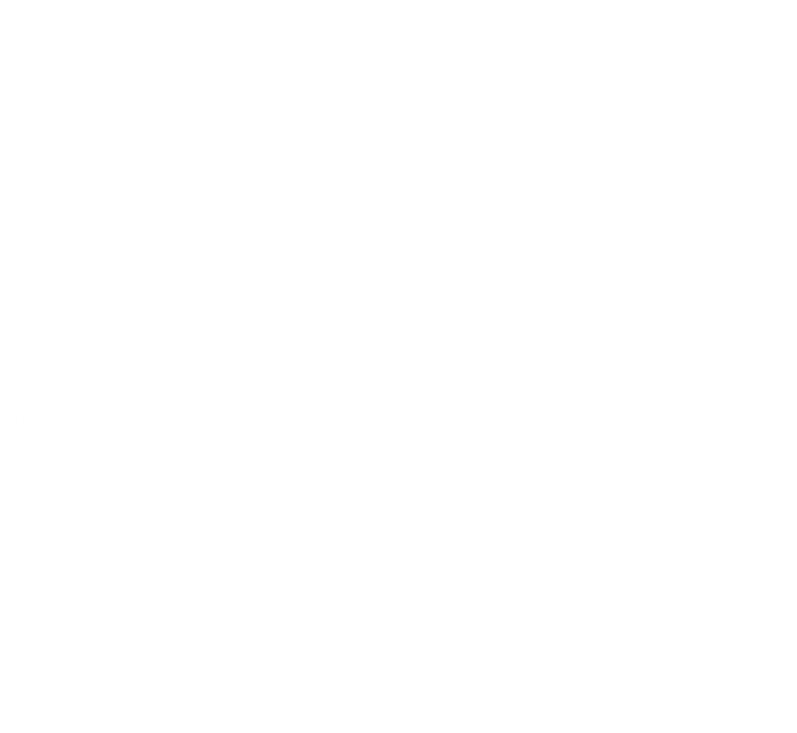 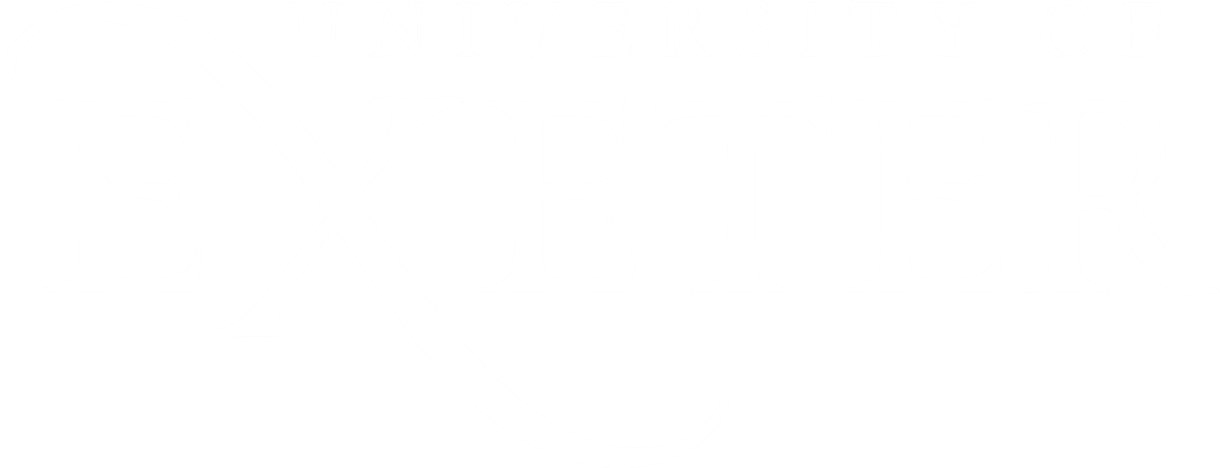 Insert diagram/picture here
Enter title here
Enter subtitle here
Get your audience’s attention. Introduce/communicate your message quickly and succinctly here.
Insert text/diagram/picture here
Insert picture here
Insert text/diagram/picture here
Insert text/diagram/picture here
Insert picture caption here
Insert text/diagram/picture here
Insert text/diagram/picture here
Insert “take-home” message of poster here.
By:  Insert author(s) name
Enter author(s) here